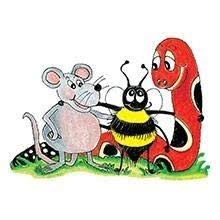 Jolly Grammar
5b-28
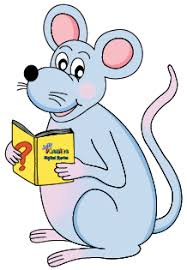 Spelling Test 32
biology
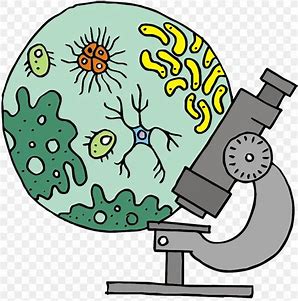 biology
geology
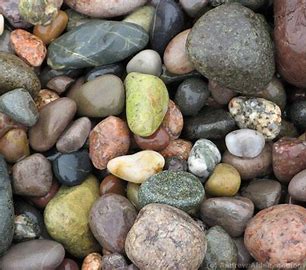 biology
geology
ecology
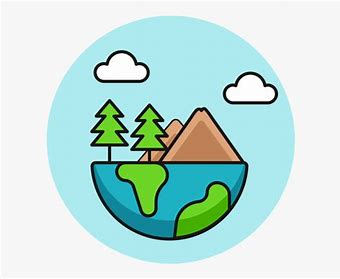 biology
geology
ecology
zoology
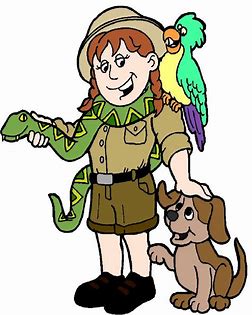 biology
geology
ecology
zoology
technology
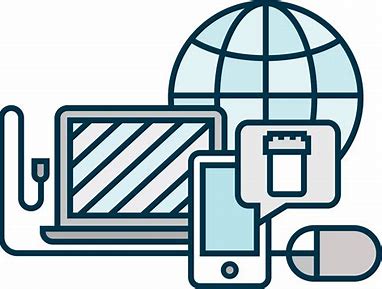 biology
geology
ecology
zoology
technology
terminology
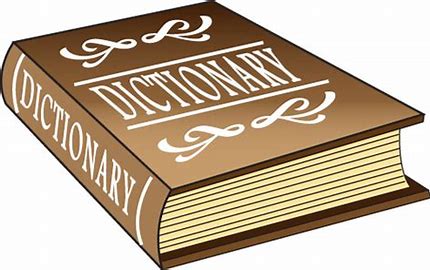 biology
geology
ecology
zoology
technology
terminology
ideology
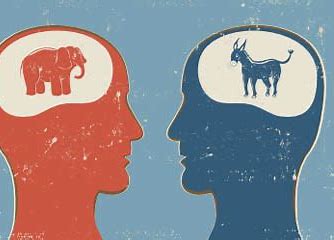 biology
geology
ecology
zoology
technology
terminology
ideology
mythology
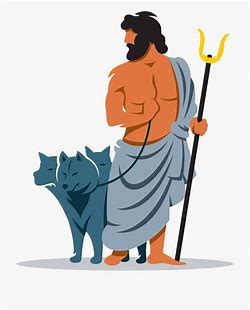 biology
geology
ecology
zoology
technology
terminology
ideology
mythology
cosmology
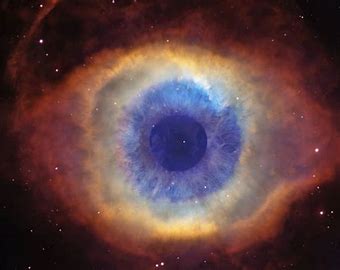 10. anthology
biology
geology
ecology
zoology
technology
terminology
ideology
mythology
cosmology
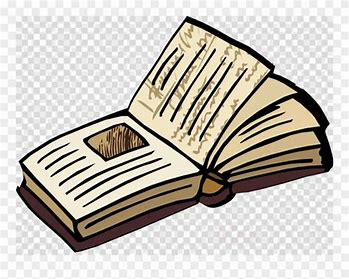 10. anthology
11. chronology
biology
geology
ecology
zoology
technology
terminology
ideology
mythology
cosmology
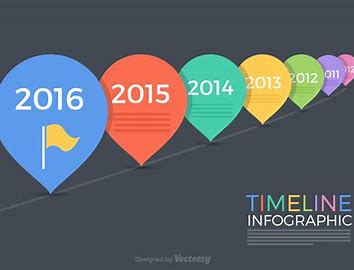 10. anthology
11. chronology
12. ornithology
biology
geology
ecology
zoology
technology
terminology
ideology
mythology
cosmology
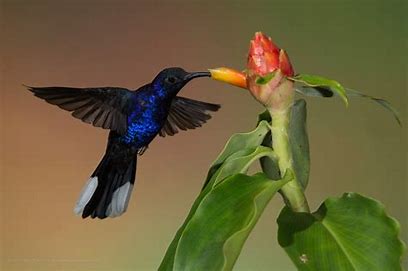 10. anthology
11. chronology
12. ornithology
13. Egyptology
biology
geology
ecology
zoology
technology
terminology
ideology
mythology
cosmology
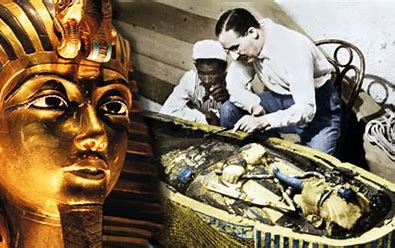 10. anthology
11. chronology
12. ornithology
13. Egyptology
14. sociology
biology
geology
ecology
zoology
technology
terminology
ideology
mythology
cosmology
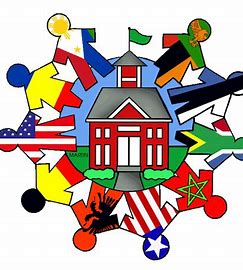 10. anthology
11. chronology
12. ornithology
13. Egyptology
14. sociology
15. etymology
biology
geology
ecology
zoology
technology
terminology
ideology
mythology
cosmology
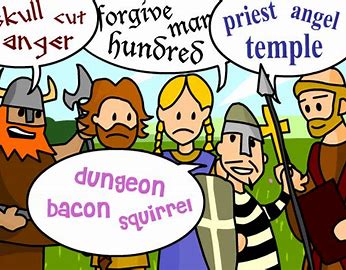 10. anthology
11. chronology
12. ornithology
13. Egyptology
14. sociology
15. etymology
16. meteorology
biology
geology
ecology
zoology
technology
terminology
ideology
mythology
cosmology
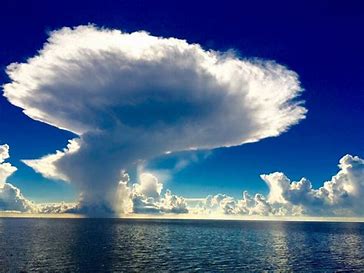 10. anthology
11. chronology
12. ornithology
13. Egyptology
14. sociology
15. etymology
16. meteorology
17. anthropology
biology
geology
ecology
zoology
technology
terminology
ideology
mythology
cosmology
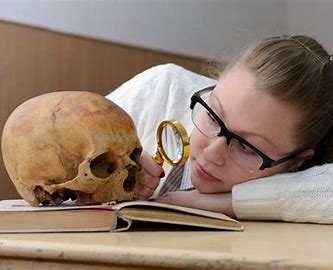 10. anthology
11. chronology
12. ornithology
13. Egyptology
14. sociology
15. etymology
16. meteorology
17. anthropology
18. archaeology
biology
geology
ecology
zoology
technology
terminology
ideology
mythology
cosmology
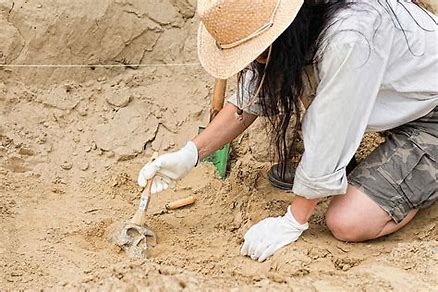 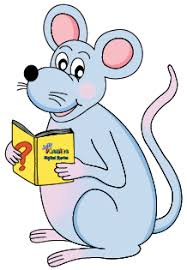 Let’s learn parentheses.
Can you find parentheses?
I am still reading the anthology (there are over 500 poems!) that you gave me last year.
Can you find parentheses?
I am still reading the anthology (there are over 500 poems!) that you gave me last year.
The desserts available are (a) carrot cake, (b) strawberry ice cream and (c) fruit salad.
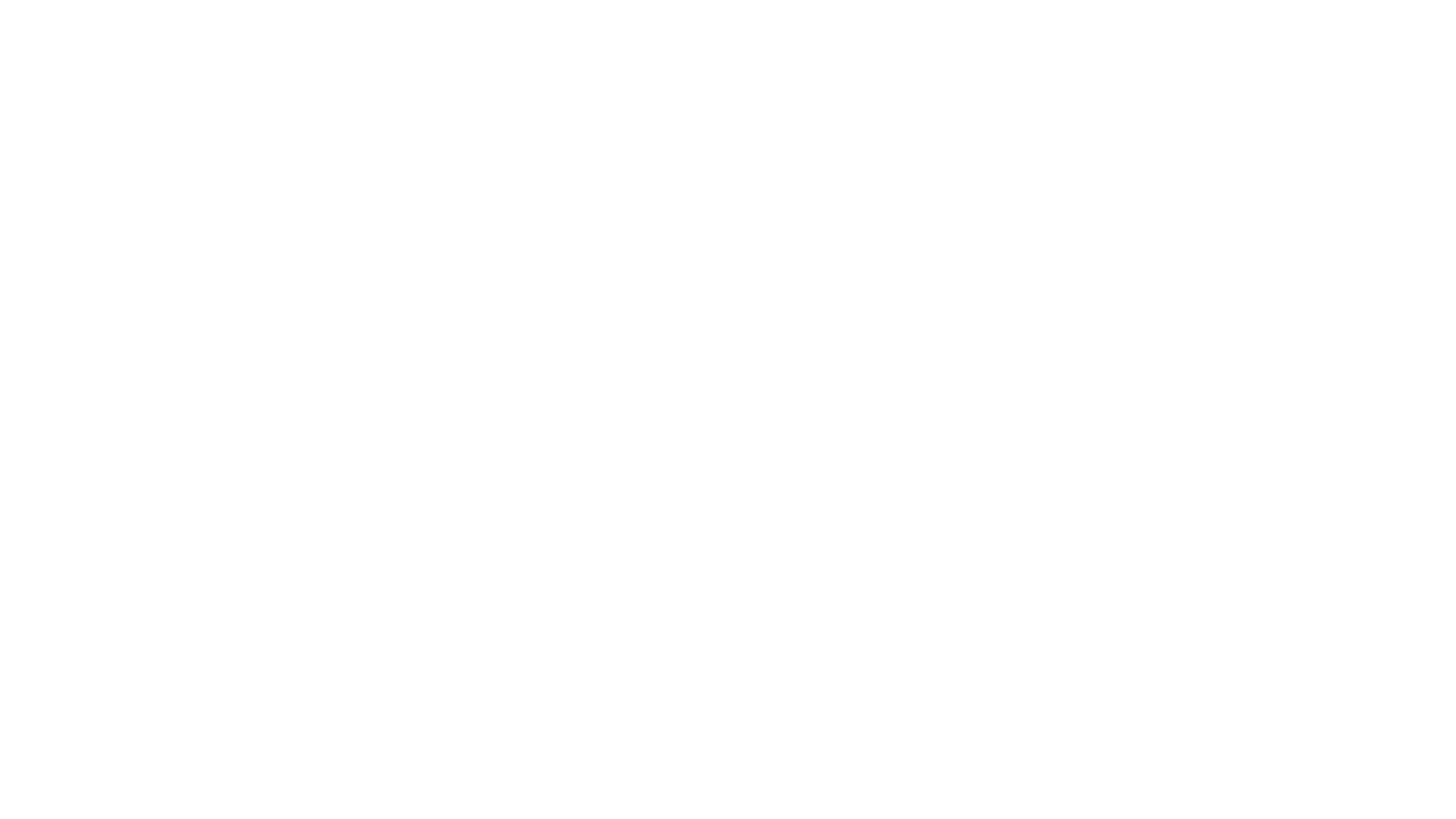 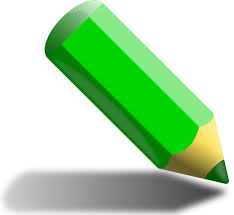 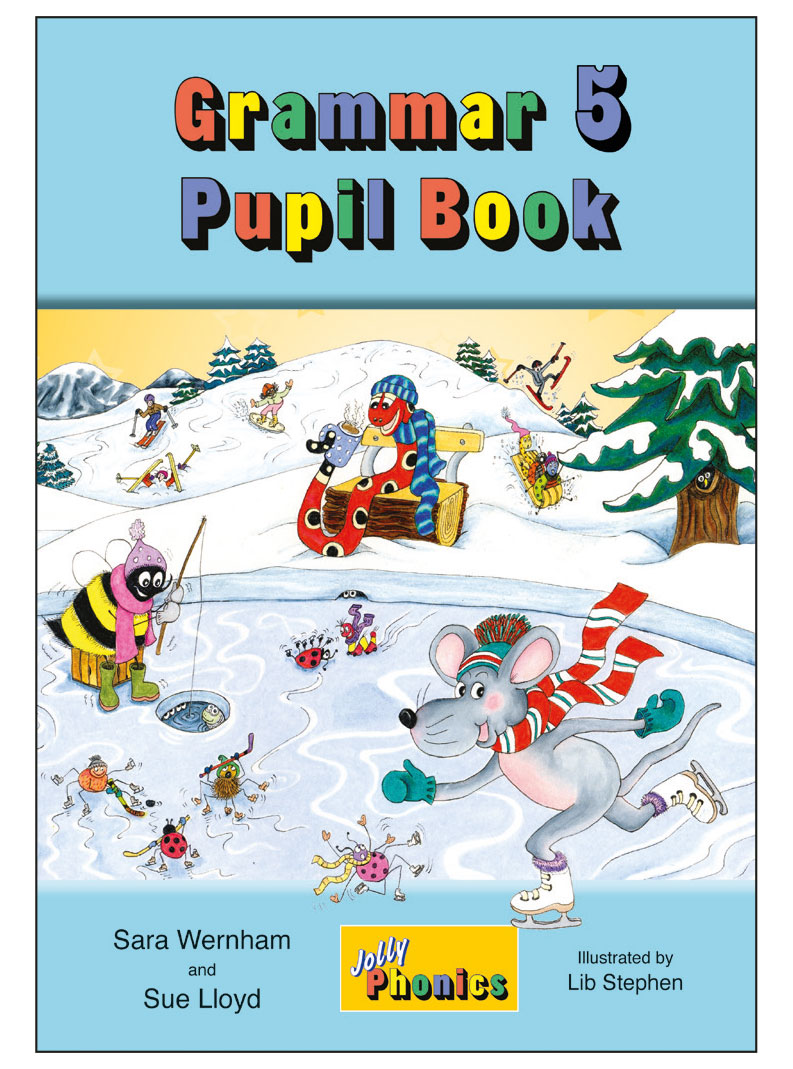 Activity Page
Parentheses
I am still reading the anthology (there are over 500 poems!) that you gave me last year.

Please remember to use paragraphs in your writing (It makes it so much easier to read!).

Some people believe the yeti (or Abominable Snowman) is real, but others think it is a mythological creature.

Koi carp are cold-water fish that prefer temperatures between 15 and 25°C (59-77°F).
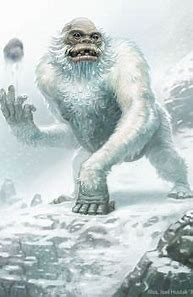 He is the author of many books on  zoology (the scientific study of animals and how they behave).
He is the author of many books on  zoology (the scientific study of animals and how they behave).
He is the author of many books on  zoology.  Zoology is the scientific study of animals and how they behave.
They are going on an African safari (meaning ‘journey’) to see the lions, giraffes and hippopotamuses.
They are going on an African safari (meaning ‘journey’) to see the lions, giraffes and hippopotamuses.
They are going on an African safari to see the lions, giraffes and hippopotamuses.  Safari means ‘journey’.
This biography is about Samuel Morse (born in April 1791), who helped invent the telegraph and Morse code.
This biography is about Samuel Morse (born in April 1791), who helped invent the telegraph and Morse code.
This biography is about Samuel Morse, who helped invent the telegraph and Morse code.  He was born in April 1791.
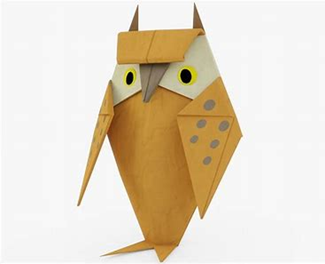 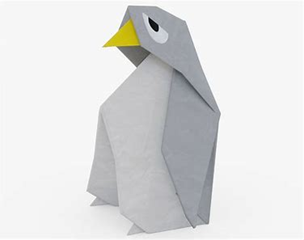 This year, I join the YOC Young Ornithologists 
Club to learn more about birds.  I’m also learning how
to make animals in origami that’s the traditional
Japanese art of paper folding.  Vicky she’s my
younger sister is doing it too.  Here’s a photograph
of the owl and penguin my favorite! that we made
last week.  Tonight we’re having either a pepperoni,
b salami or c sausage pizza!
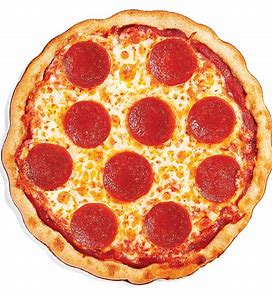 This year, I join the YCC (Young Ornithologists 
Club) to learn more about birds.  I’m also learning how
to make animals in origami (that’s the traditional
Japanese art of paper folding).  Vicky (she’s my
younger sister) is doing it too.  Here’s a photograph
of the owl and penguin (my favorite!) that we made
last week.  Tonight we’re having either (a) pepperoni,
(b) salami or (c) sausage pizza!
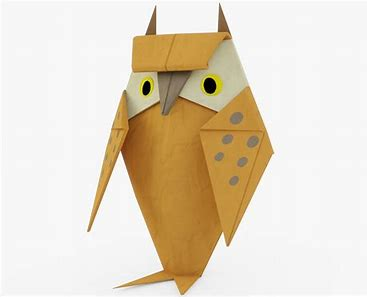 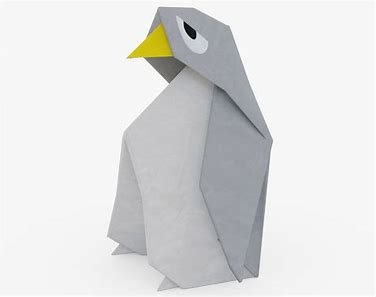 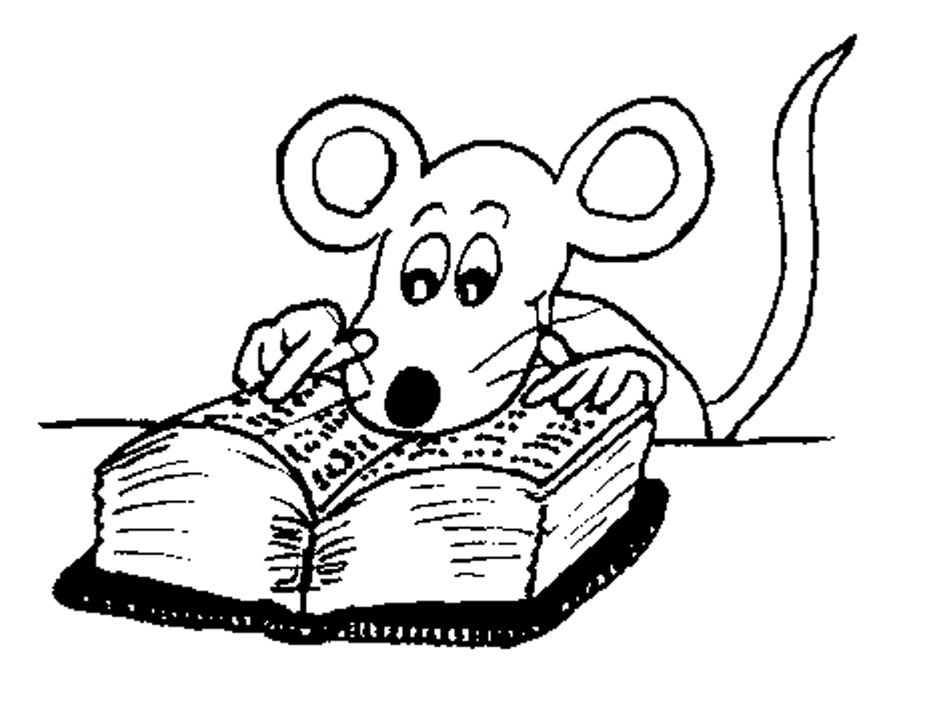 Let’s write without parentheses. Does it make sense?
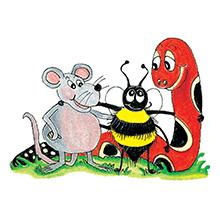 See you
 next time!